1
أمامك دكان للخضار , كوّن تمرين ملائم لمشتريات أم محمد :
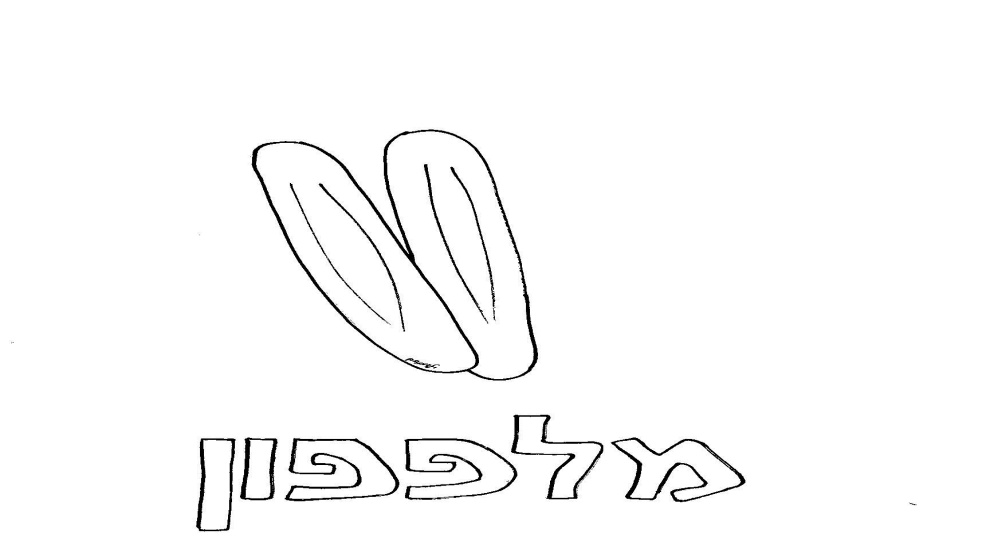 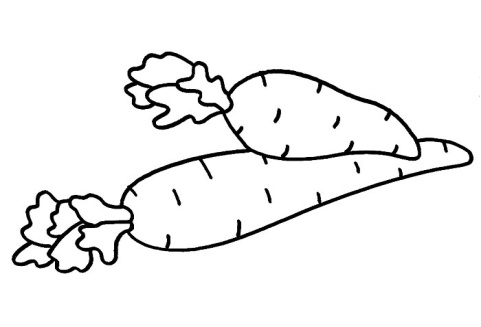 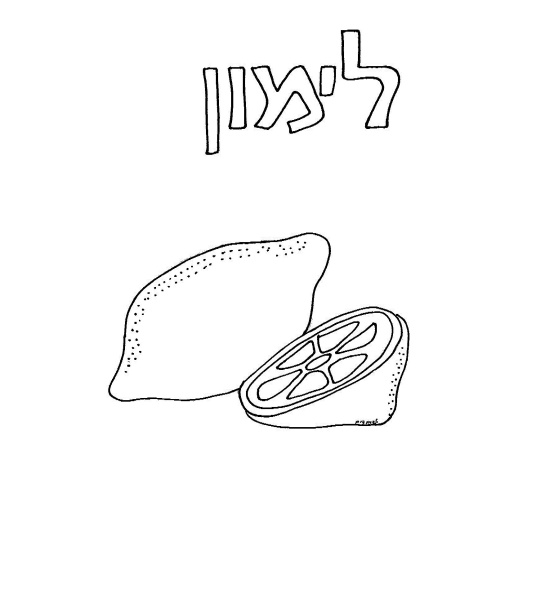 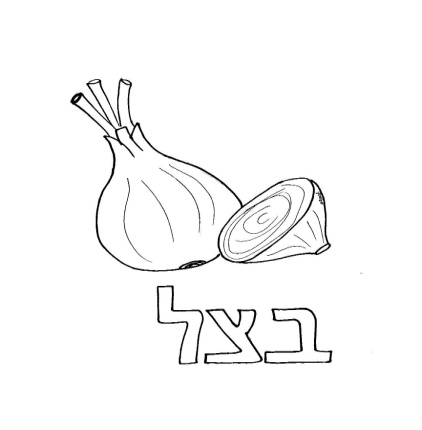 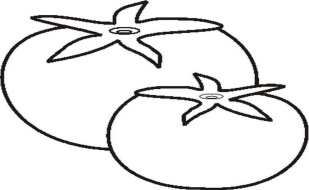 ثمن كيلو الخيار
شيكل     3
ثمن كيلو الليمون
شيكل     6
ثمن كيلو البندورة
شيكل     2
ثمن كيلو الجزر
شيكل     4
ثمن كيلو البصل
شيكل     5
ثمن 2 كيلو ليمون-------------------

ثمن 4 كيلو بندورة ------------------

ثمن3كيلو جزر -------------------- 

ثمن 8 كيلو بصل ----------------

ثمن 9 كيلو خيار  -------------------
ما هو مجموع مشتريات 
أم محمد ؟